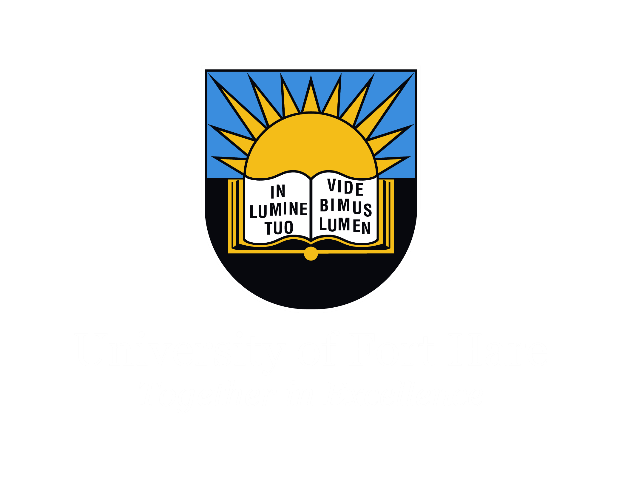 LEAVE YEAR END PROCESS
Presented By: W Mtembu
IMPORTANT TO NOTE:Importance of accurate leave tracking for compliance and efficiencyImportance of auditing leave balances and ensuring they reflect accurate dataImportance of Leave Credit Calc Importance of Line Managers to clear the leave inboxes Importance of Leave Policy
2
PLOPR1-1: LEAVE REPORT
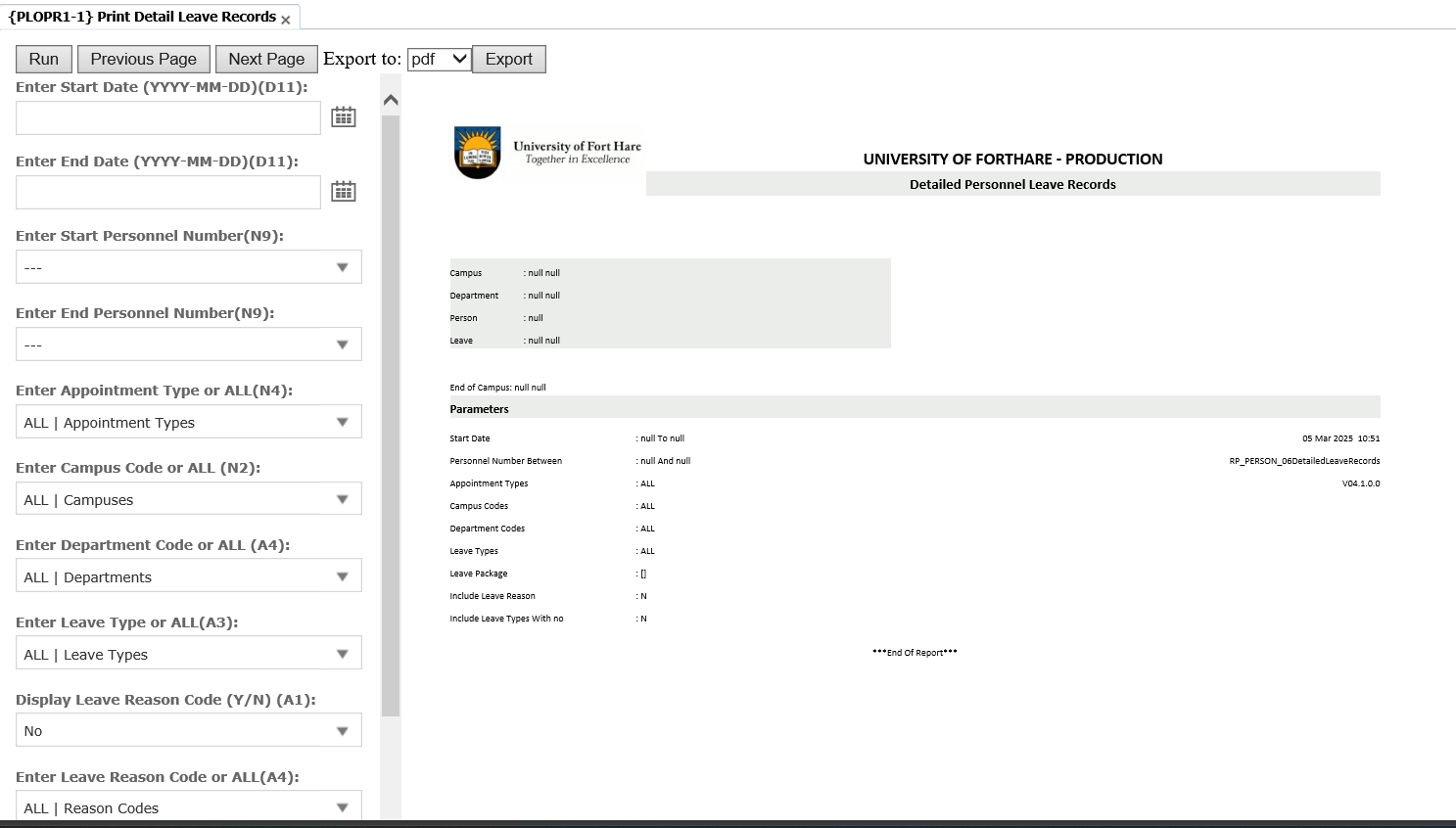 3
PLOP-8: COPY iENABLER LEAVE APPLICATION TO PRODUCTION
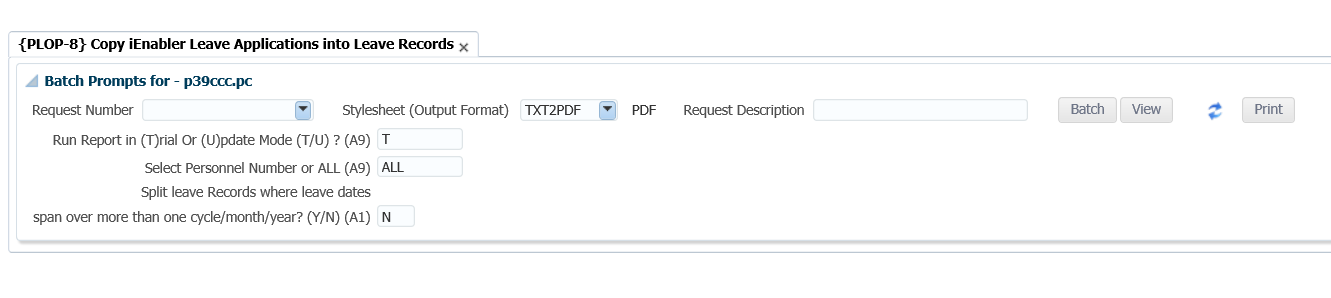 4
PLOP-2: LEAVE CREDIT CAL
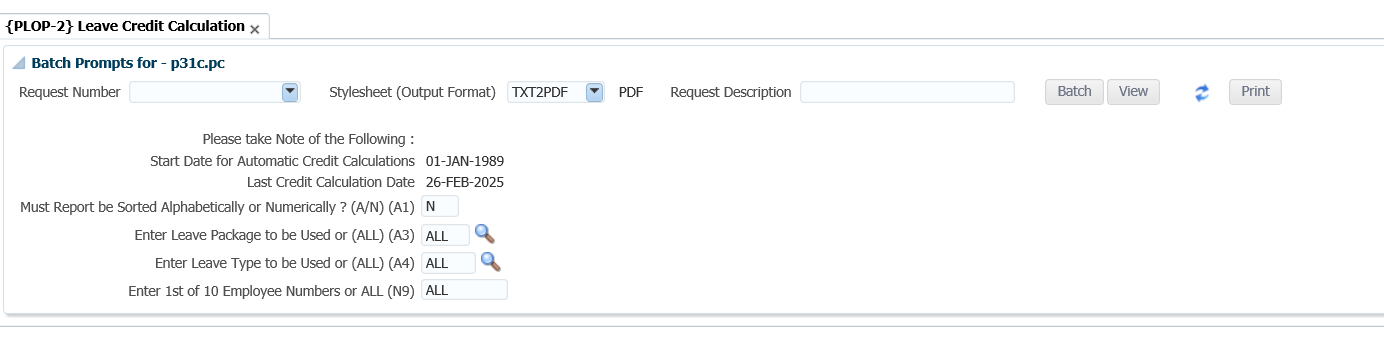 5
PLOPR1-11: TRANSFER LEAVE BALANCE
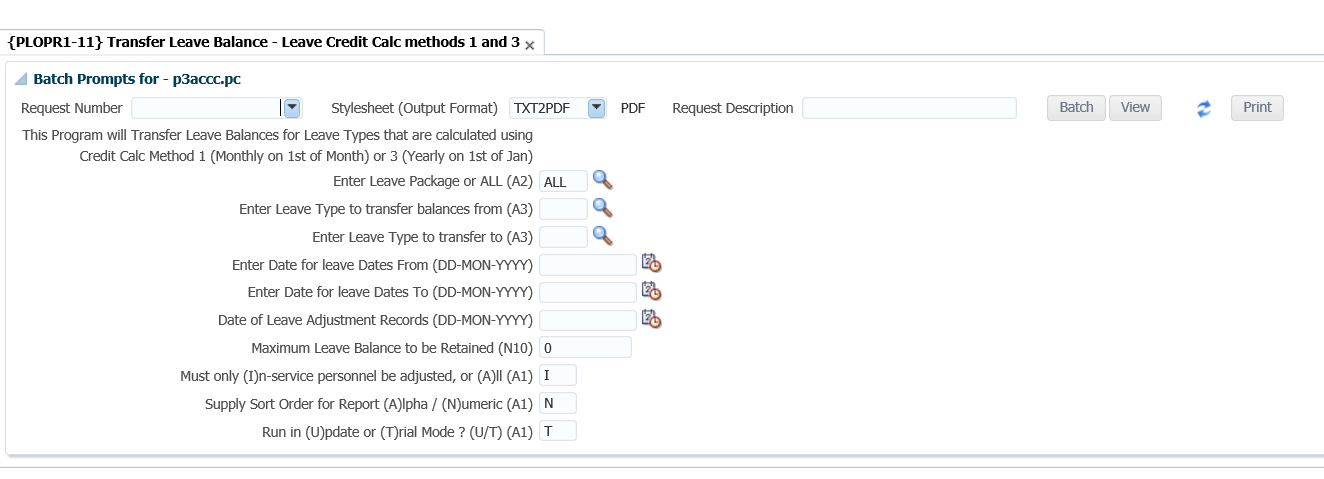 6
GOPS-2: SET THE SHUT-DOWN PERIOD AND UPDATE CALENDAR HOLIDAY
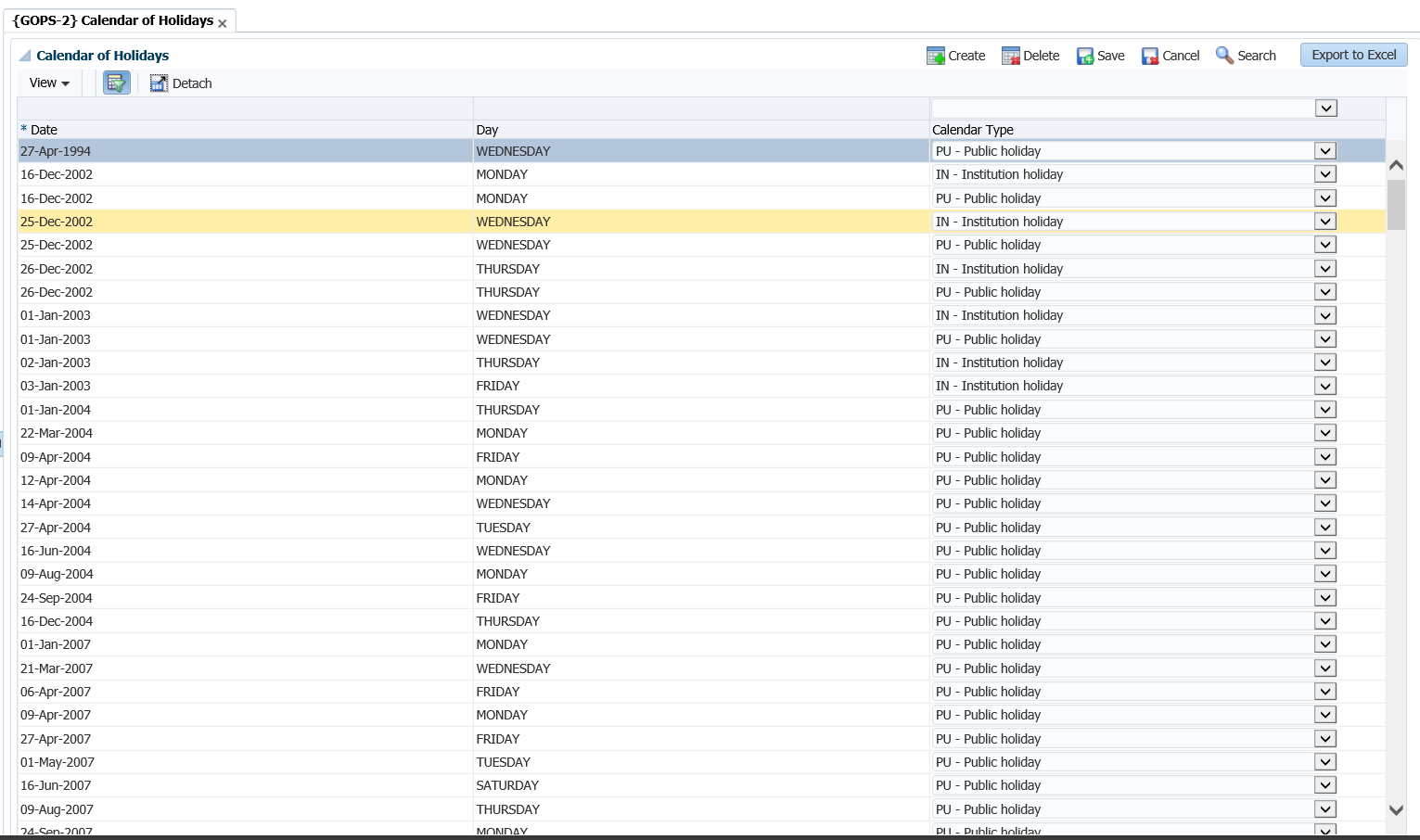 7
PLCS-2: UPDATE LEAVE TYPE TO RESPECTIVE YEAR
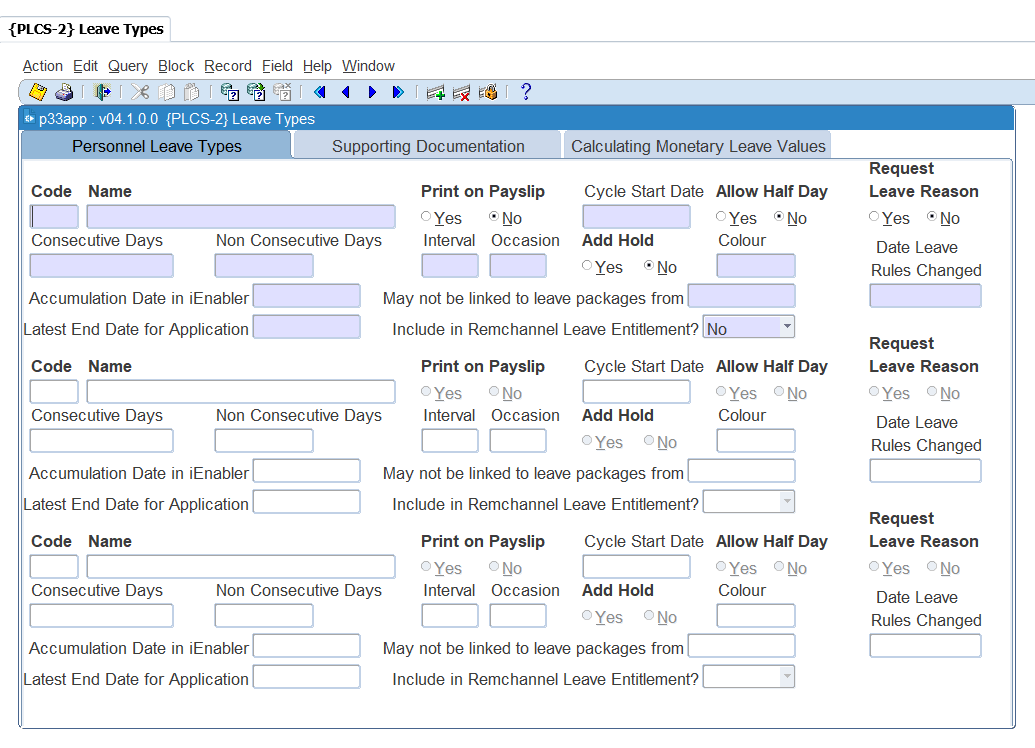 8
PLCS-3: UPDATE LEAVE PACKAGE CYCLE
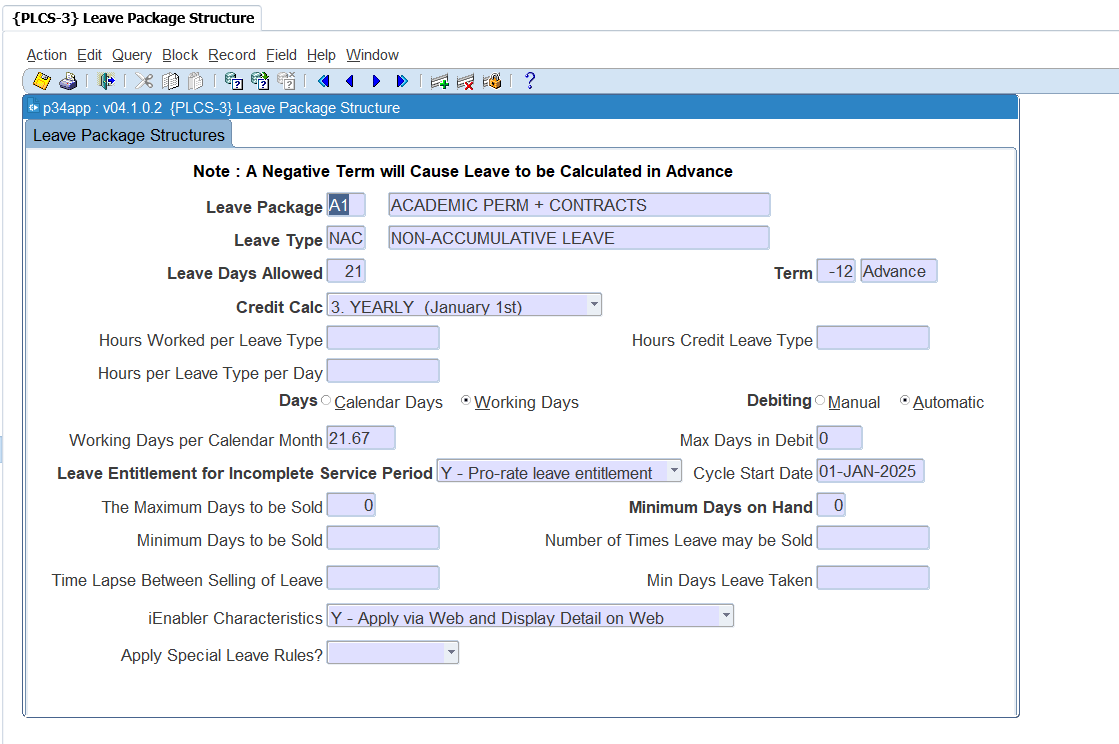 9
THANK YOU